Коррекционно-развивающее занятие для детей с задержкой психического развития «Новогодние путешествия Саши и Маши»(старшая группа)
Педагог-психолог первой квалификационной категории 
МАДОУ «Детский сад № 408 комбинированного вида»
Советского района г.Казани
Кондратьева Наталья Сергеевна
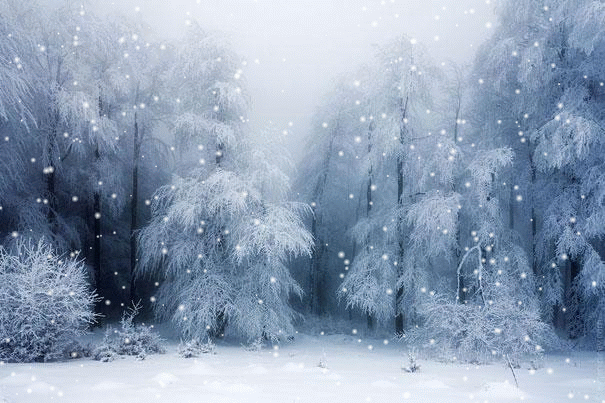 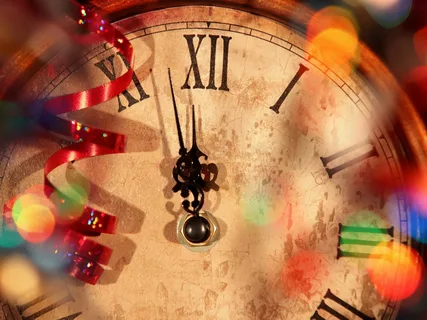 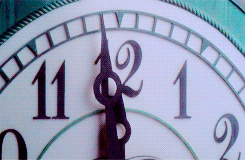 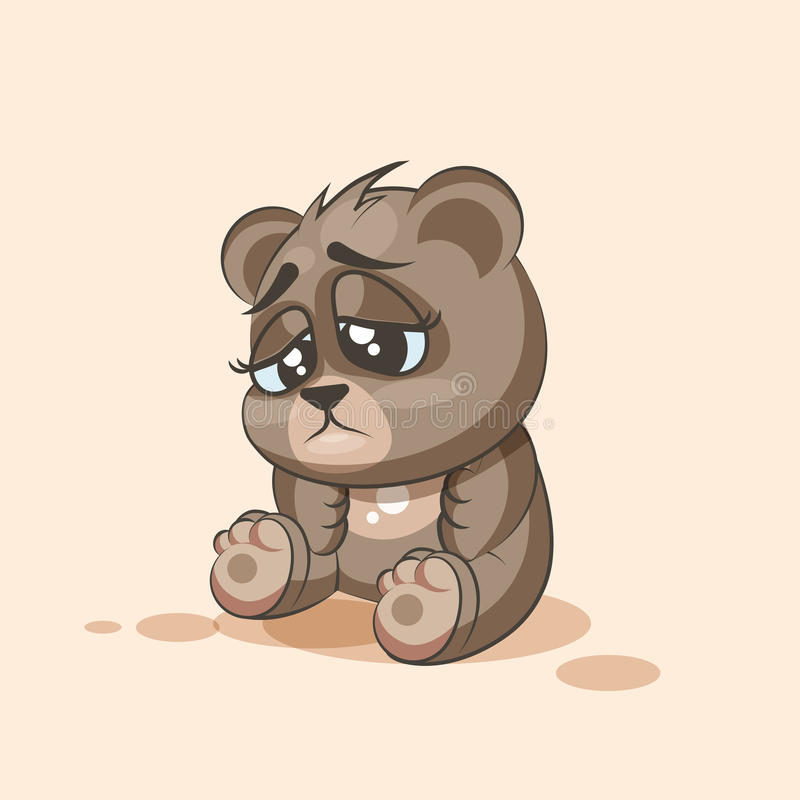 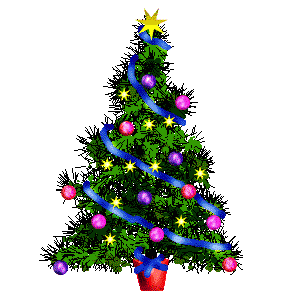 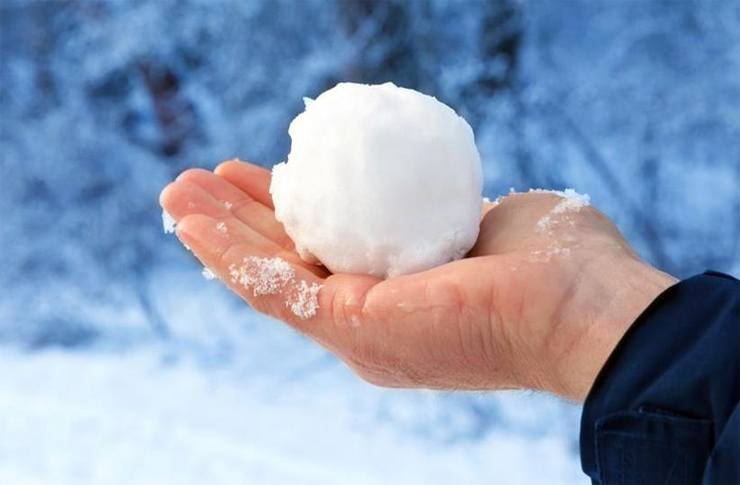 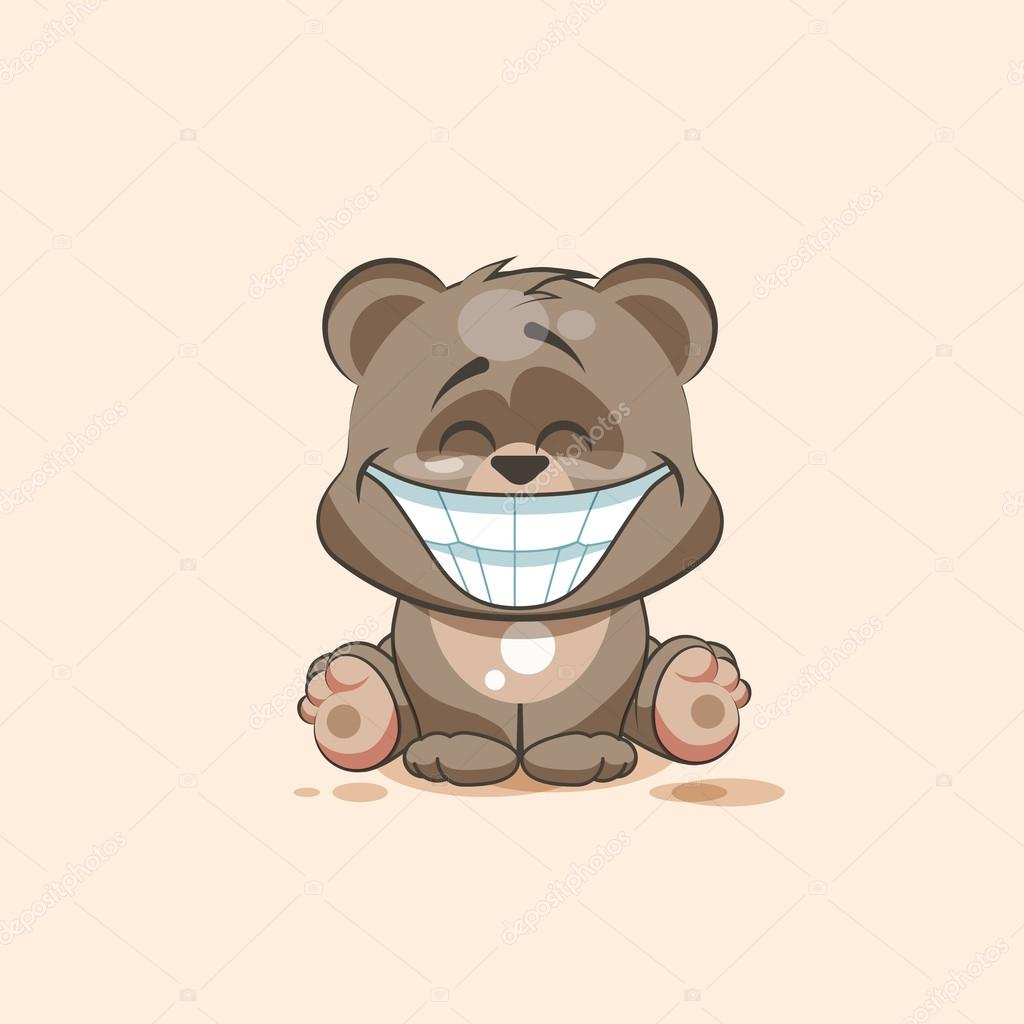 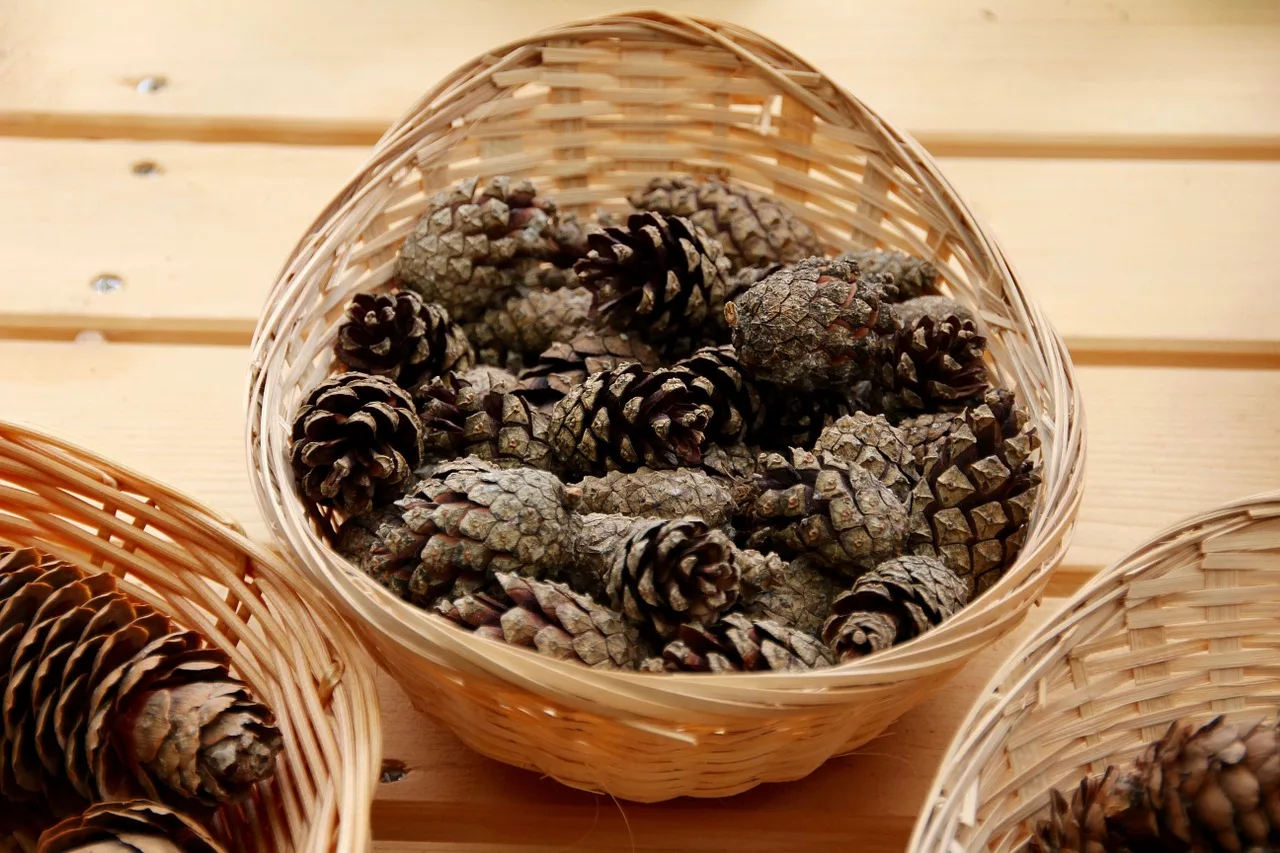 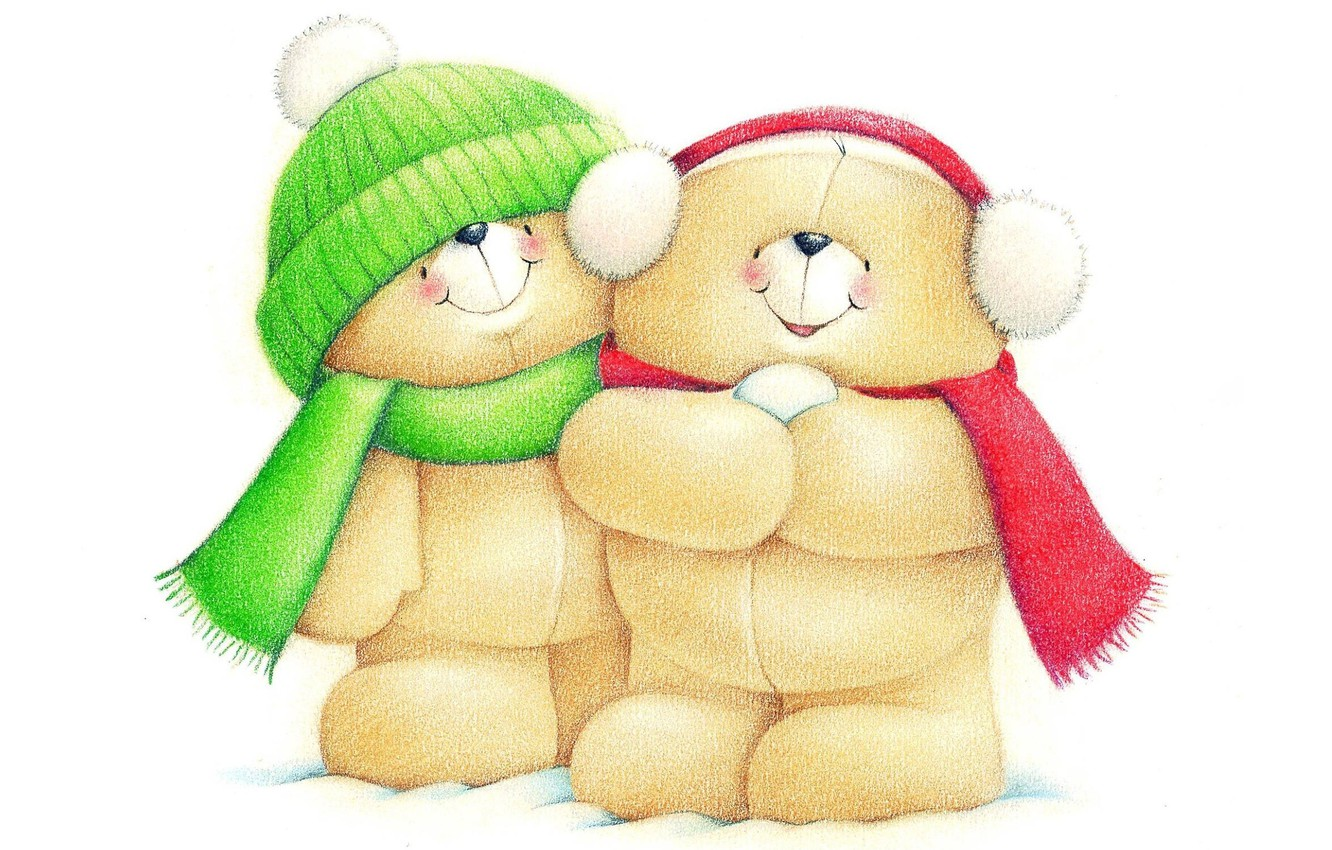 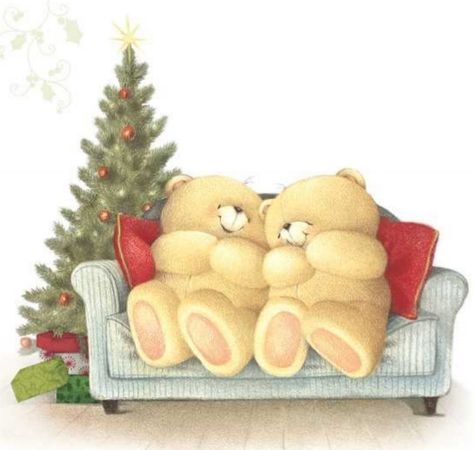